ГОТОВЫ ЛИ ВЫ К РАБОТЕС ОДАРЕННЫМ РЕБЕНКОМ?
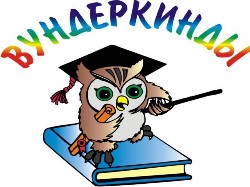 1.  Ребенок, который выделяется яркими, очевидными, иногда выдающимися достижениями, это:
талантливый ребенок
одаренный ребенок
гениальный ребенок
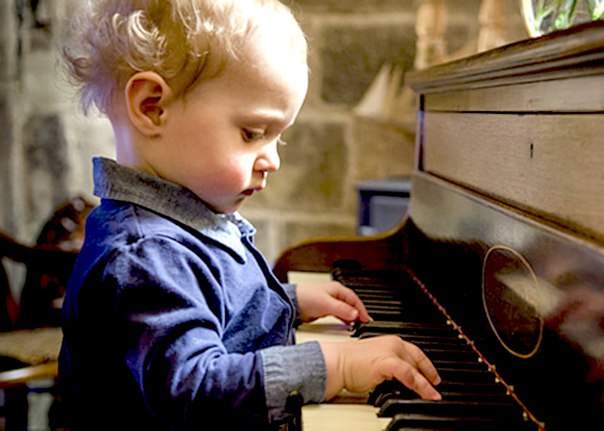 2. Высшая степень развития таланта
креативность;
 гениальность;
 эксклюзивность.
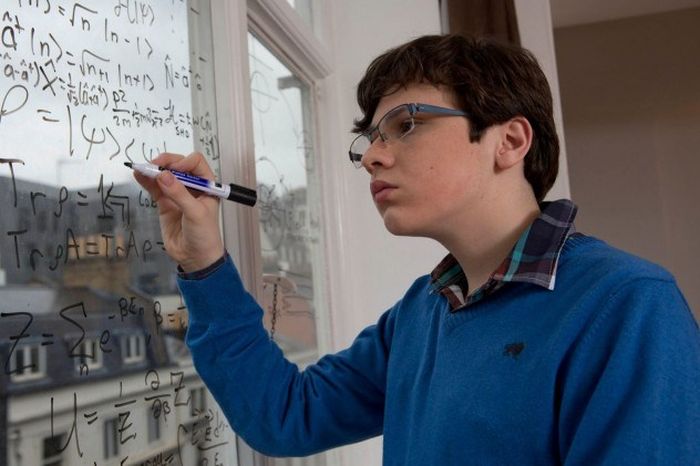 3. Врожденные, устойчивые психофизиологические особенности человека, оказывающие существенное влияние на развитие его способностей, это:
задатки;
способности;
увлечения
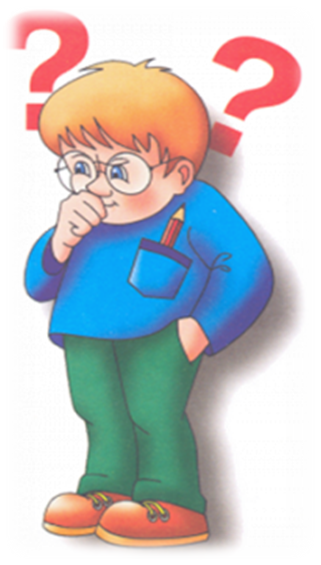 4. Способности:
реализованные задатки или успешно присвоенные способы деятельности;
то же самое, что и задатки;
врожденные задатки.
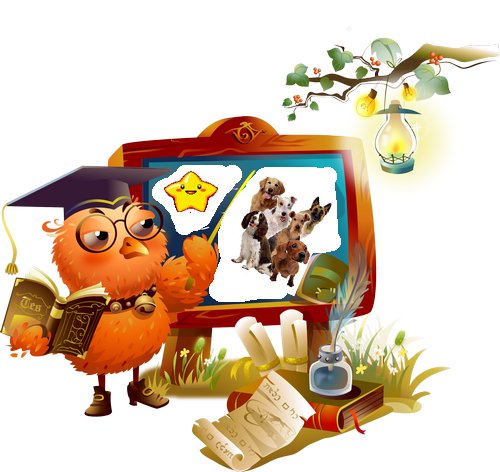 5. Степень сформированности одаренности может быть:
актуальной
потенциальной 
оба вида
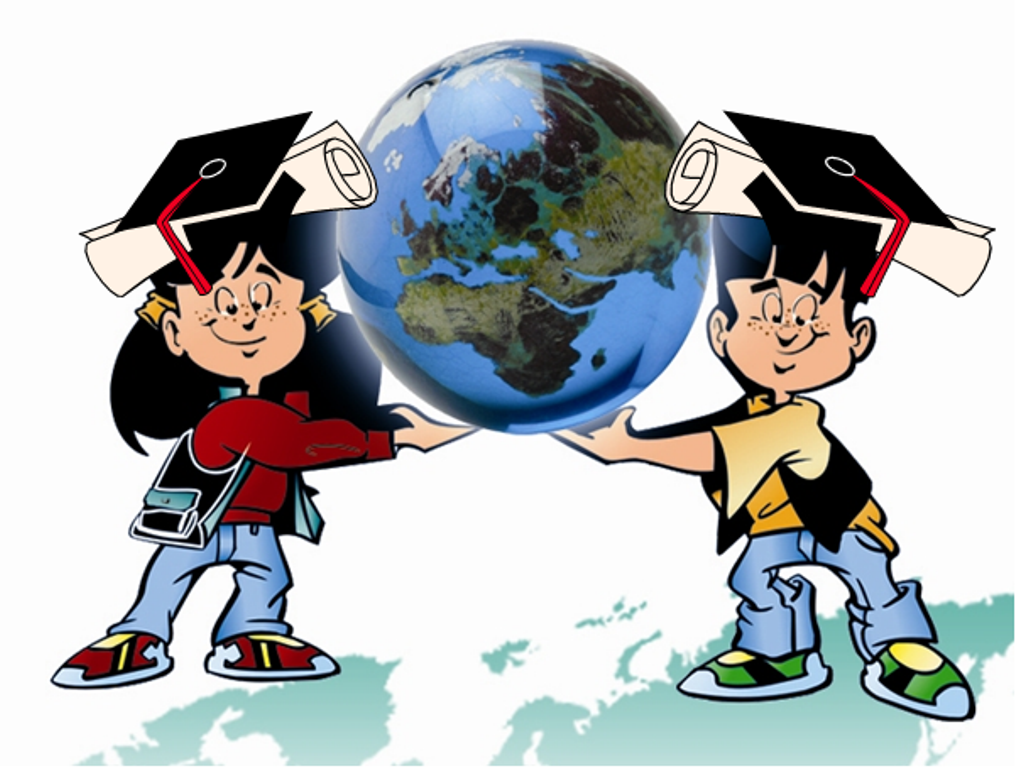 6. По форме проявления  одаренность 
может быть:
явной;
скрытой;
оба вида
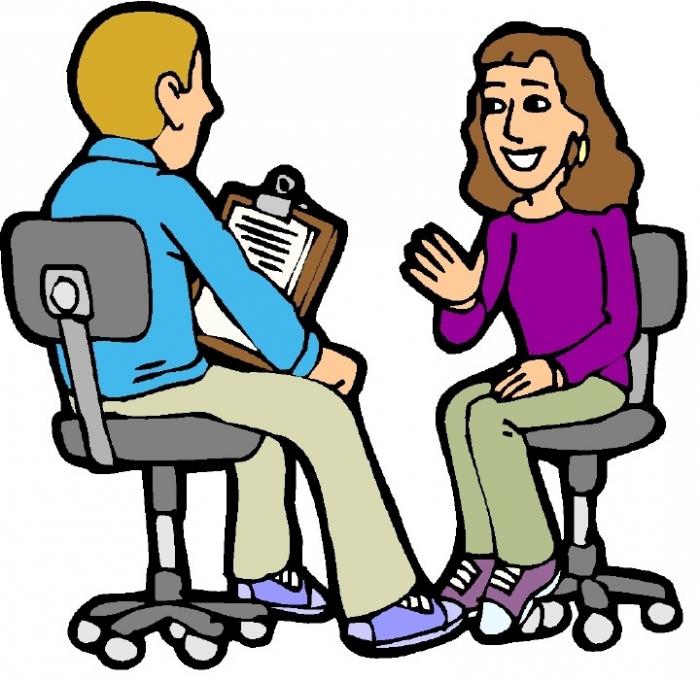 7. К признакам детской одаренности относится:
1) наличие специфических стратегий деятельности;
2) наличие заинтересованных родителей;
3) наличие заинтересованного педагога.
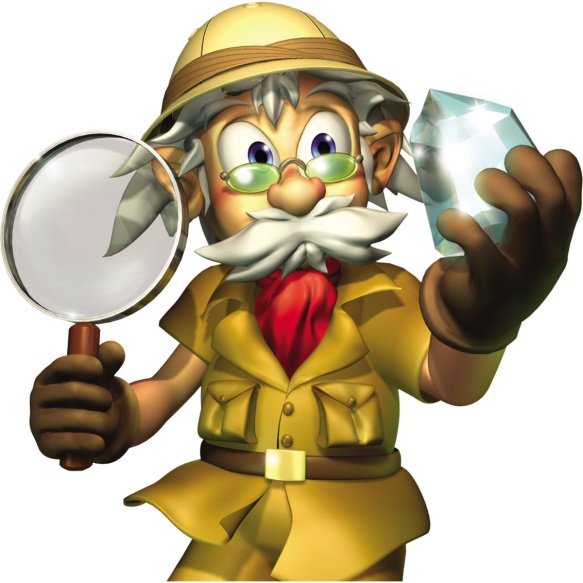 8. Гениев на планете:
1) не более одного человека на 10000;
2) не более одного человека на 100000;
3) не более одного человека на 1000000.
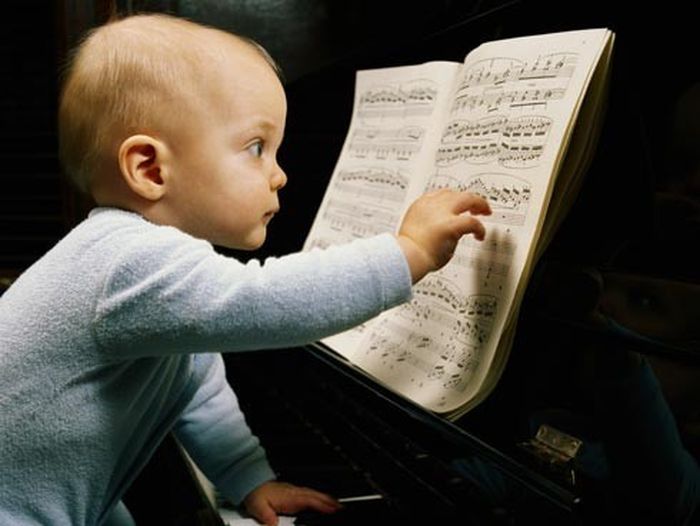 9. Высокоодаренных, или талантливых  людей  на планете:
1) примерно 2‑3 %;
2) примерно 4 – 6 %
3) примерно – 8-10 %
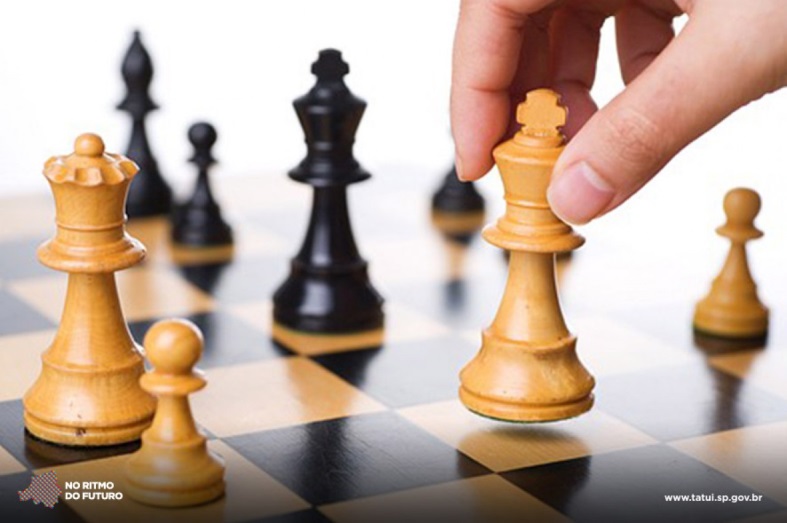 10. Одарённость:
1) не равняется высокому коэффициенту интеллектуального развития (IQ);
2) равняется коэффициенту интеллектуального развития (IQ);
3) оба утверждения ошибочны.
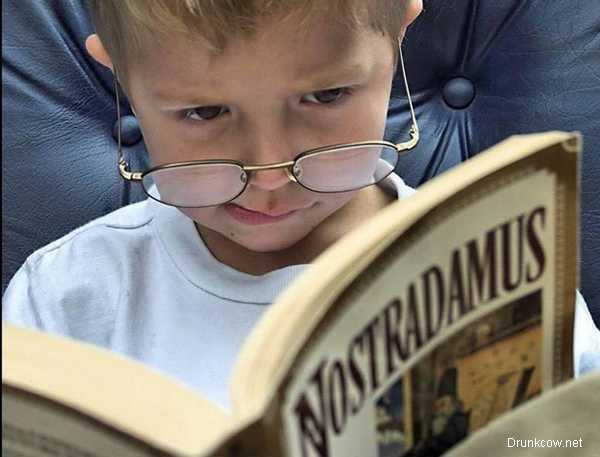 11. На какие  признаки одаренности следует обращать внимание педагогу?
1) потребность и способность длительно сосредоточиваться на заинтересовавших ребенка сторонах проблемы и стремление разобраться в них;
2) трудности в нахождении близких по духу друзей;
3) оба признака могут указывать на одаренность
12. Для работы с одаренными детьми подготовка педагога должна включать в себя,  как минимум:
1)    знание психологических закономерностей и особенностей возрастного и личностного развития как одаренных, так и «обычных» детей в условиях различной образовательной среды;
2) знание проблем развития детской одаренности;
3) знание тенденций развития детской одаренности.
13. Способности вырастают, развиваются из задатков при одном обязательном условии:
1) деятельность, которой занимается ребенок, должна быть связана с положительными эмоциями .
2) педагог должен быть строгим и требовательным.
3) родители должны много заниматься с ребенком дома
14. Развитие способностей значительной мере зависит  от:
познавательной потребности;
потребности в общении;
потребности в  безопасности
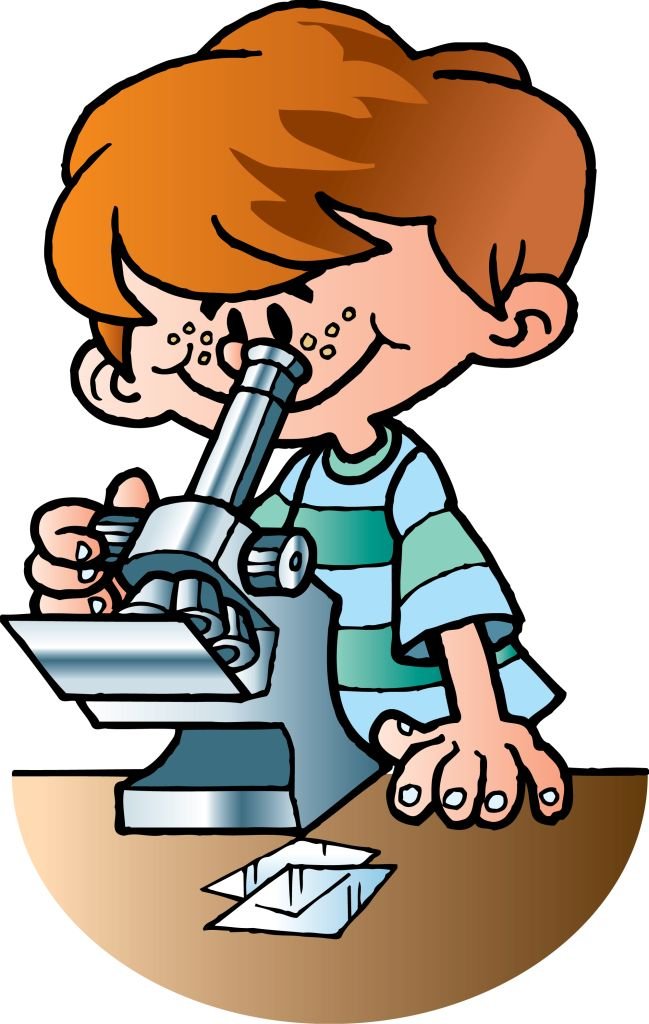 15. Чтобы одаренность ребенка смогла проявиться:
ребенка нужно отдать в школу раннего развития;
 ребенка следует научить читать в раннем дошкольном возрасте;
3) до 6 лет  категорически нельзя упрекать, как-либо журить за сломанную игрушку
16. Для развития познавательной потребности вредны:
пассивное восприятие;
2)  отсутствие дополнительных занятий
3)  отсутствие оценок
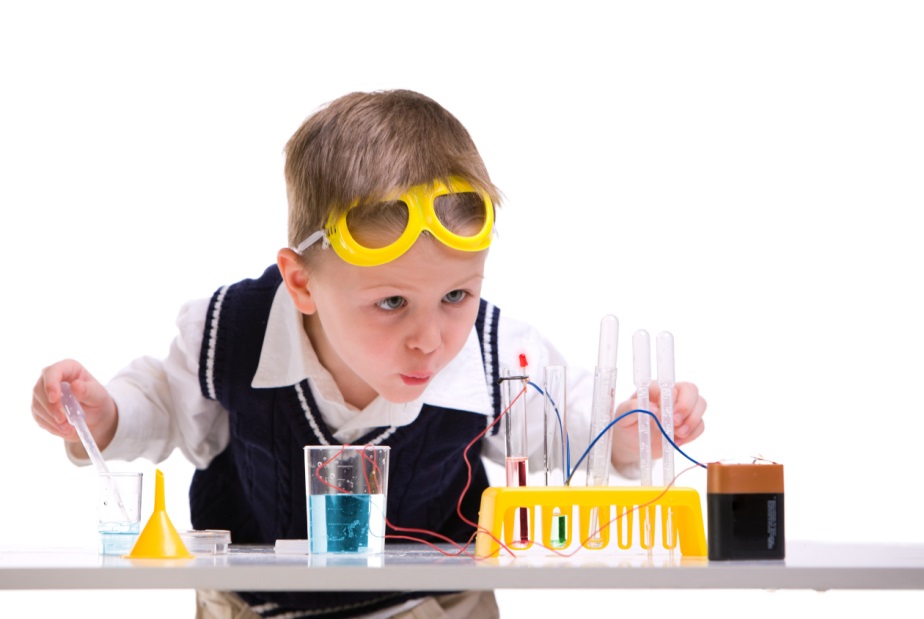 17. Для того , чтобы способности ребенка развивались, нужно:
1) когда взрослые читают ребенку, очень важно, чтобы он сидел тихо и прислушивался к каждому слову;
2) ребенку с ранних лет необходимо предоставить выбор везде, где это только можно: в еде, одежде, прогулках и даже выборе друзей. 
3) с ним обязательно надо заниматься еще до школы чтением, счетом, иностранным языком;
18. Одаренного ребенка :
нельзя наказывать за плохое выполнение интеллектуальной деятельности - плохо прочитал, неправильно сосчитал и т. п.
можно сразу определить - он поражает всех своими знаниями и суждениями.
2) в раннем возрасте нельзя нужно загружать  развивающей деятельностью.
19. Для развития способностей:
1) необходимы хорошие задатки;
2) репетиторы:
3) нужна деятельность, вызванная собственной познавательной потребностью.
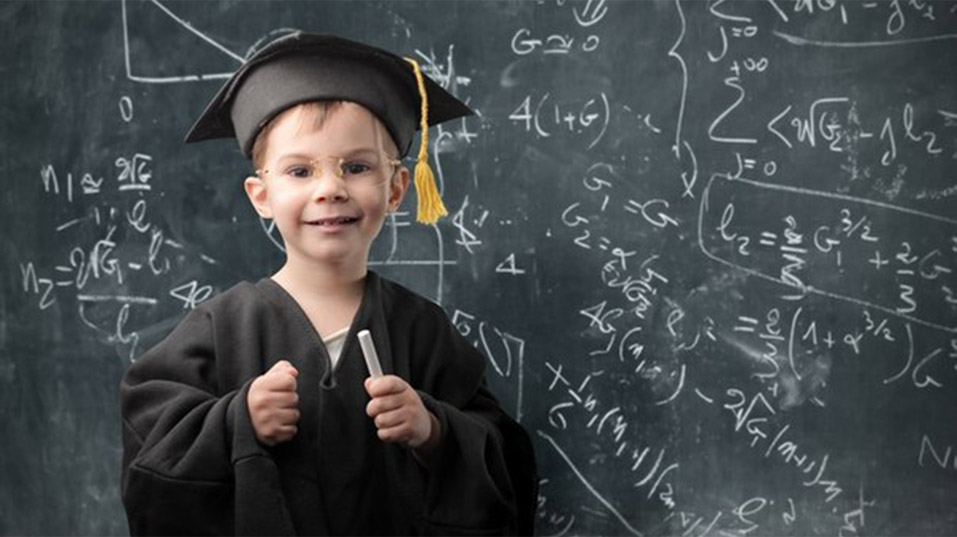 Одаренные дети:
1) это те, кто схватывает на лету, быстро соображает, кто может лучше всех учиться;
2) трудолюбивые и   добросовестные ученики;
3) предлагают нестандартные ответы (решения)
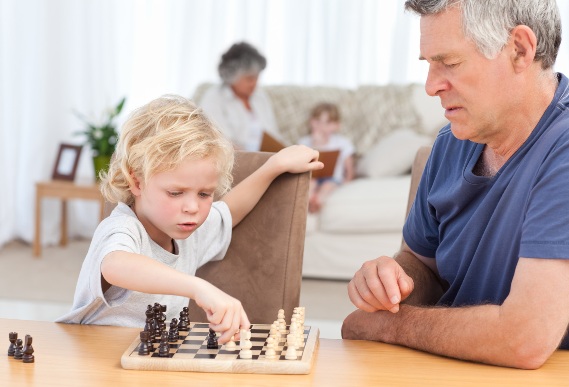 СПАСИБО!
	Итак, если у вас более половины ответов неправильных, то вам необходимо заняться своим самообразованием (либо сочинить свою педагогическую теорию). Работать с одаренными детьми вам пока рановато.

	Если неправильных ответов всего 5-7 - очень неплохо, в целом вы чувствуете, что называется, истину, остается только реализовать ее на практике.

	Если неправильных ответов всего 2-3 - это просто замечательно, вы настоящий гений педагогической интуиции - вам необходимо срочно найти себе дело, соответствующее вашим недюжинным педагогическим способностям.